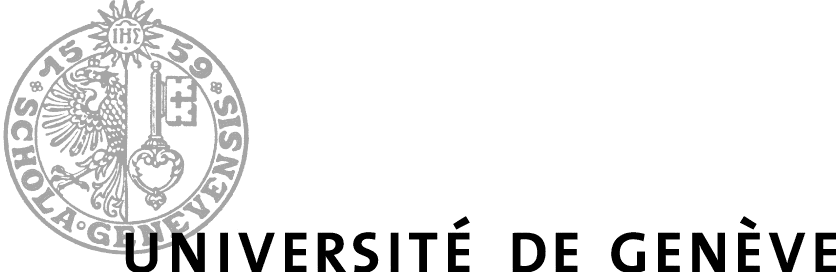 TECFA
Technologies pour la Formation et l’Apprentissage
La phase d’évaluation :Utilisation de grilles de critèresa) Présentation de la grille
* Certains dessins ont été réalisés par André Bisseret, Directeur de Recherche, INRIA
Pourquoi utiliser une grille ?
Objectif rhétorique :
pour synthétiser les problèmes rencontrés
Objectif diagnostique :
pour faciliter le diagnostic des problèmes rencontrés et leur résolution
[Speaker Notes: La validité de ces critères est basée sur
- la méthode de construction
- des validation expérimentale de leur utilisabilité : utilisateurs novices vs. expérimentés, utilisation de cette grille vs. d ’autres ou rien du tout...]
1) Pour l’inspection experte
Objectif
Vérifier l’utilisabilité de l’interface à partir de connaissances expertes générales sur les recommandations ergonomiques
Caractéristique :
Doit être faite par des experts en ergonomie des IPM, mais ayant une connaissance du contexte
[Speaker Notes: Dans le processus d’observation, l’expert utilise la grille pour repérer les problèmes éventuels]
2) Pour assister le diagnostic suite à un  test utilisateur
Objectif
Evaluer l’interface au moyen d’utilisateurs représentatifs du public cible
Caractéristiques :
Utilisation de scénarios « authentiques »
Les grilles ou « check-lists »
Les 10  recommandations de Nielsen
La norme ISO 9241
Les critères de Bastien & Scapin
Les 10 recommandations de Nielsen
http://tecfa.unige.ch/PrincipesNielsen.html
Inspection experte
Heuristiques basées sur l ’optimisation de 4 critères :
apprentissage
efficience
gestion des erreurs
satisfaction
Les normes ISO
http://tecfa.unige.ch/ChecklistISO.html
Normes définissant la qualité d’un produit informatisé
Principes de dialogue
Utilisabilité des systèmes
Présentation visuelle
Guidage de l’utilisateur
Styles de dialogue : menus, manipulation directe,
langage de commande ou formulaires
[Speaker Notes: Quality control]
Les critères de Bastien & Scapin
Stratégie de construction des critères :
http://tecfa.unige.ch/tecfa/teaching/LMRI41/CriteresB&S.html
recueil d’un grand nombre
	de données expérimentales (800) 
	et de recommandations individuelles (guidelines)

  traduction de ces données en règles

  distinction de classes de règles
[Speaker Notes: La validité de ces critères est basée sur
la méthode de construction
Et validé par l’experimentation de 
- des validation expérimentale de leur utilisabilité : utilisateurs novices vs. expérimentés, utilisation de cette grille vs. d ’autres ou rien du tout...]
1. Guidage
La personne qui utilise sait-elle toujours ce qu’elle doit et peut faire ?
L’information est-elle clairement organisée et présentée ?
2. Charge de travail
L’interface n’est-elle pas trop chargée au niveau des éléments à lire ou des actions à faire ?
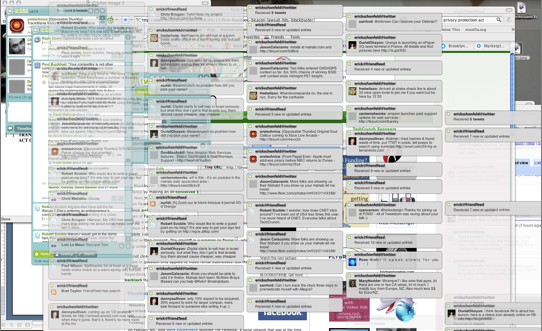 Source: http://www.internetactu.net/2008/04/24/pour-une-ecologie-informationnelle/
3. Contrôle explicite
Les actions entreprises par le système correspondent-elles à ce qu’attend l’utilisateur-trice ? A-t-on le contrôle sur les actions en cours ?
[Speaker Notes: Concerne aussi bien :
  le traitement par le système d’actions explicites de l’utilisateur,

  le contrôle qu’a l’utilisateur sur le traitement de ses actions par le système
C’est à dire le fait de savoir que le système « entend » les actions voulues par l’utilisateur, et aussi que l’utilisateur peut contrôler ce que fait le système.]
4. Adaptabilité
Peut-on personnaliser l’interface, définir des préférences ?
Y  a -til une prise en compte de l’expérience (sur le site) de l’utilisateur ?
5. Gestion des erreurs
Peut-on facilement  éviter les  erreurs et les corriger lorsqu’elles surviennent ?
[Speaker Notes: Les erreurs sont :
des entrées de données incorrectes,
  des entrées dans des formats inadéquats, 
  des entrées de commandes avec une syntaxe
   incorrecte, etc.]
6. Homogénéité / Cohérence
Les éléments de l’interface sont-ils conservés pour des contextes identiques et différenciés pour des contextes différents ?
codes,
dénominations,
formats, 
procédures, etc.
[Speaker Notes: Justification : Les procédures, labels, commandes, etc., sont d’autant mieux reconnus, localisés et utilisés, que leur format, localisation, ou syntaxe sont stables d’un écran à l’autre, d’une session à l’autre. Dans ces conditions le système est davantage prévisible et les apprentissages plus généralisables ; les erreurs sont réduites.
Par exemple, les rubriques dans un site Web doivent toujours être au m^me endroit. Les items de menu doivent être affichées dans le même ordre.]
7. Signifiance des codes et dénominations
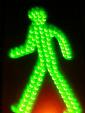 Les codes et dénominations utilisées sont-ils signifiants, intuitifs pour les utilisateurs-trice ?
[Speaker Notes: Attention à l’usage des icônes : Ex l’étoile était l’icône pour ouvrir le menu les animation dans Powerpoint.]
8. Compatibilité
Le contenu est-il adapté aux caractéristiques du public cible et à son activité ?
[Speaker Notes: Par exemple, accord entre étapes d ’une procédure d ’une tâche sont identiques a ce qu ’exige la situation ou aux habitudes existantes.
Ex : sauvegarde d’un fichier vide.]
Capacité limitée de traitement
Mémoire
LT
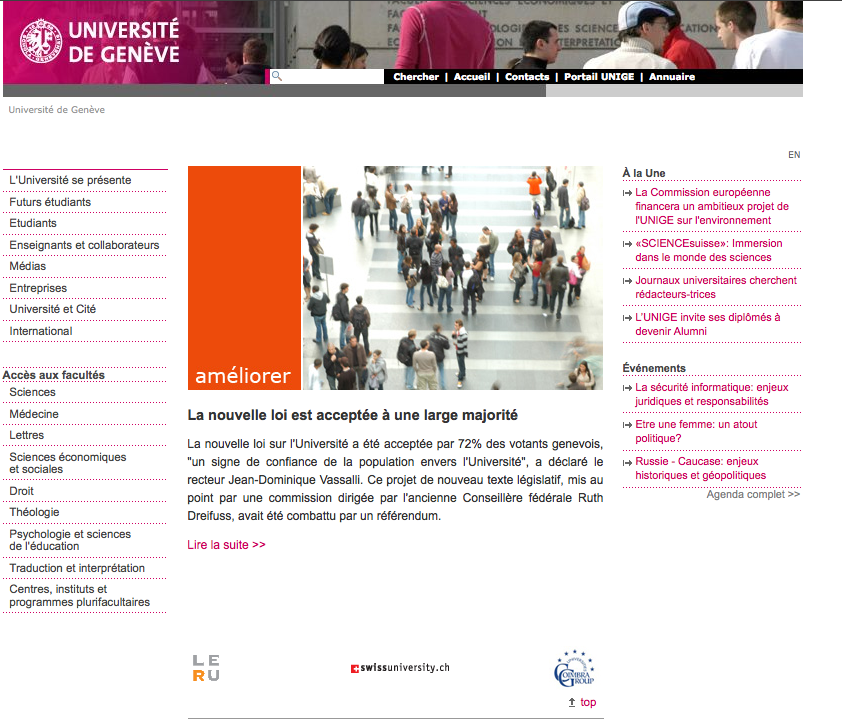 Mémoire de travail
Sélection
Organisation
Réponse
Perception
Perception
Sélection
Organisation
Choisir 
Rubrique
émotion
attention
régulation
Baddeley, 1983; Sweller, 2005
‘The affordances of the environment are what it offers the animal,
 what it provides or furnishes, either for good or ill” (Gibson, 1986, 
p.127)
Gibson, J.J., 1986. Chapter 4 “The Ecological Approach To Visual Perception” 1st ed., Lawrence Erlbaum.
Affordances
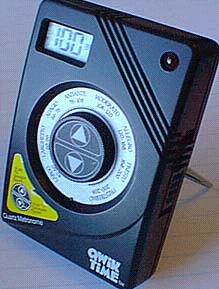 Voir aussi photos bacs de recyclage
Cartons vs. bouteilles plastiques
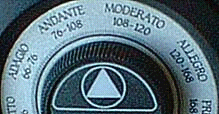 Présentation en tableau (exemple)